1.12 Subtraction as difference
Representations | Year 2
Number, Addition and Subtraction
How to use this presentation
You can find the teacher guide 1.12 Subtraction as difference by following the link below.
1.12 Subtraction as difference – step 1:1
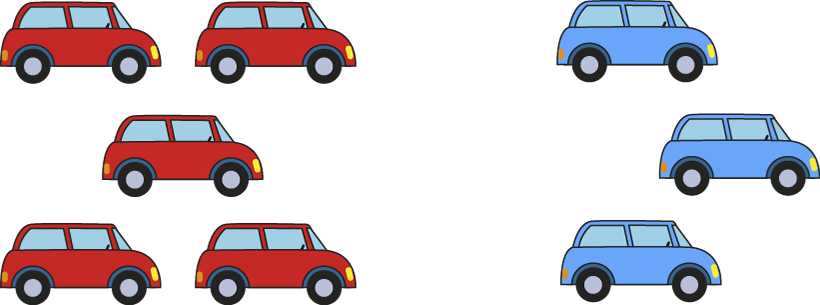 1.12 Subtraction as difference – step 1:1
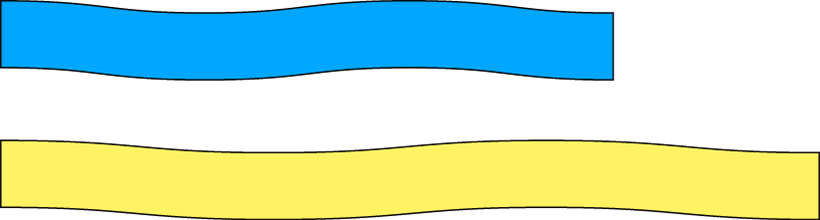 1.12 Subtraction as difference – step 1:2
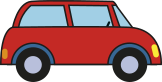 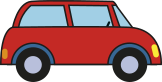 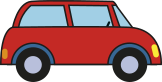 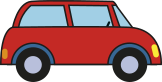 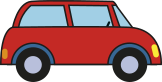 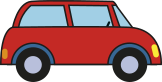 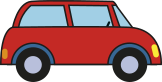 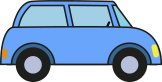 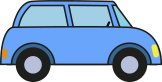 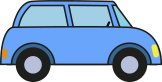 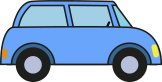 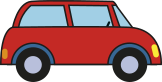 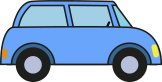 2 cars
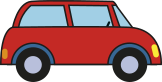 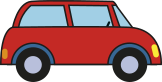 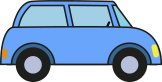 1.12 Subtraction as difference – step 1:2
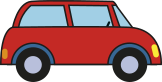 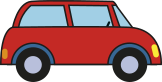 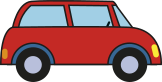 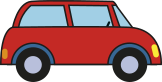 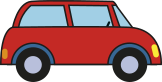 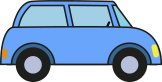 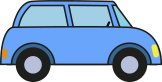 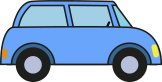 2 cars
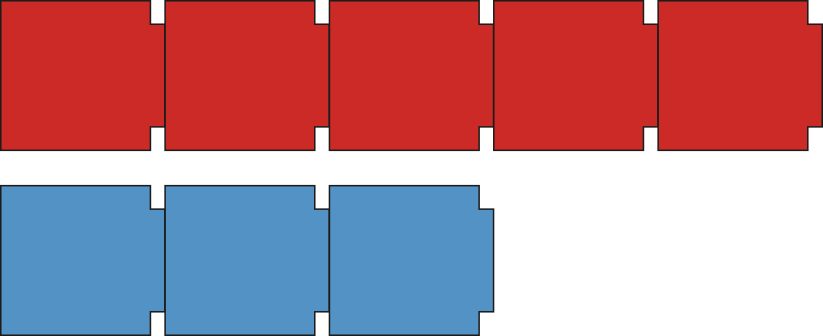 2 cars
1.12 Subtraction as difference – step 1:2
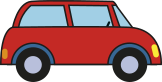 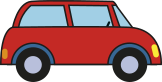 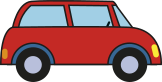 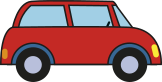 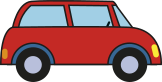 5 red cars
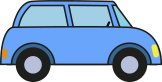 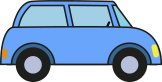 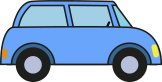 3 blue cars
2 cars
1.12 Subtraction as difference – step 1:3
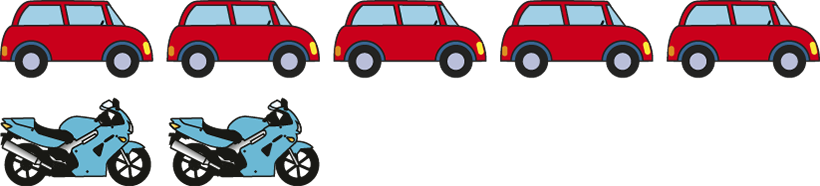 difference of 3
1.12 Subtraction as difference – step 1:3
difference of 4
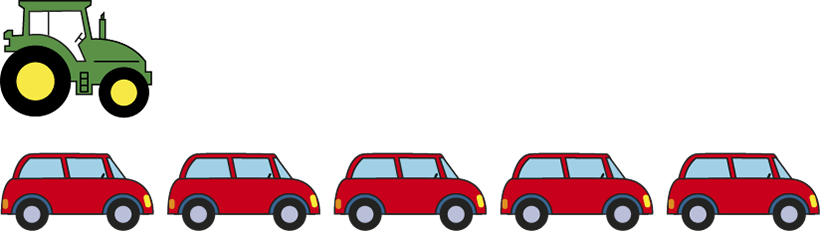 1.12 Subtraction as difference – step 1:3
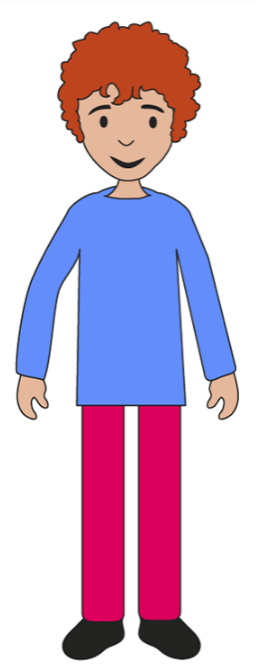 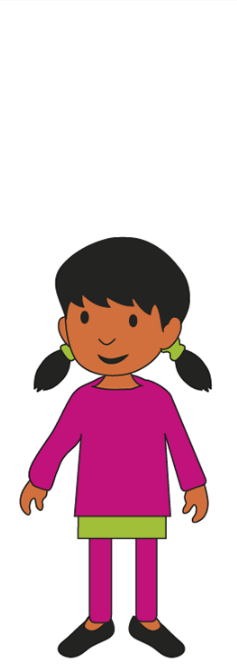 Ben is ten years old
Charlotte is three years old
10 years old
3 years old
difference of 7 years
1.12 Subtraction as difference – step 1:4
7
4
3
1.12 Subtraction as difference – step 1:4
3
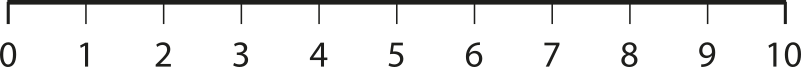 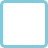 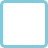 1.12 Subtraction as difference – step 2:1
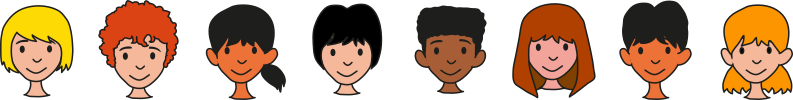 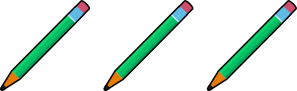 [Speaker Notes: There are eight children and only three pencils. How many more pencils does the teacher need so each child has one pencil?]
1.12 Subtraction as difference – step 2:1
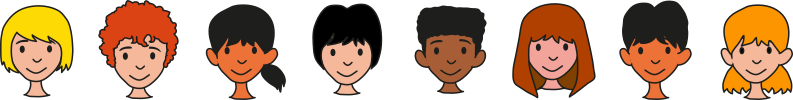 8
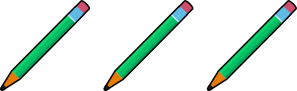 3
5
8 – 3 = 5
1.12 Subtraction as difference – step 2:1
8
3
5
5
8 – 3 = 5
1.12 Subtraction as difference – step 2:2
1.12 Subtraction as difference – step 2:3
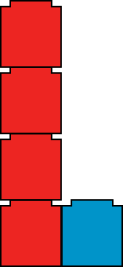 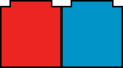 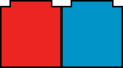 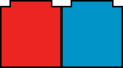 3 =
4 – 1
5 – 2
6 – 3
7 – 4
1.12 Subtraction as difference – step 2:5
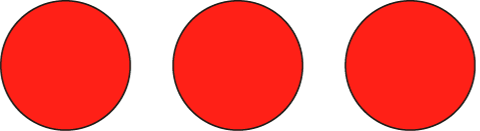 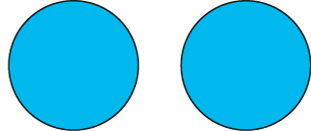 5 – 3 = 2
[Speaker Notes: Five children are playing in the playground. Three are playing on the swings; the rest are playing on the roundabout. How many are playing on the roundabout?
(partitioning)]
1.12 Subtraction as difference – step 2:5
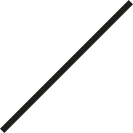 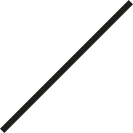 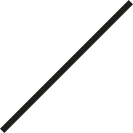 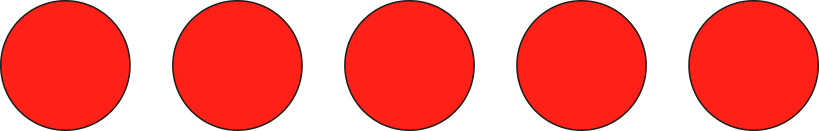 5 – 3 = 2
[Speaker Notes: At first there were five swans on a lake, then three flew away. How many swans are on the lake now?
(reduction)]
1.12 Subtraction as difference – step 2:5
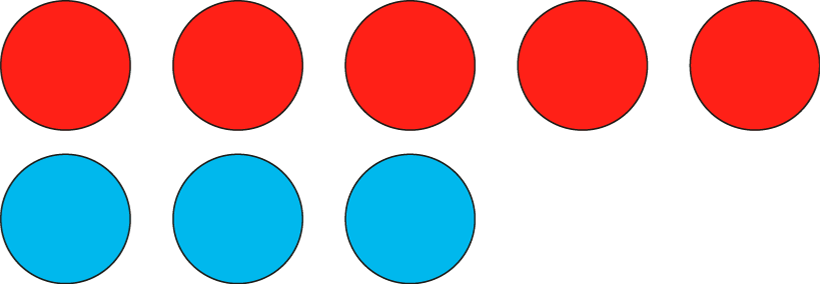 2
5 – 3 = 2
[Speaker Notes: There are five ducks on the pond and three ducks on the lake. How many more ducks are on the pond?
(difference)]
1.12 Subtraction as difference – step 3:1
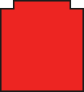 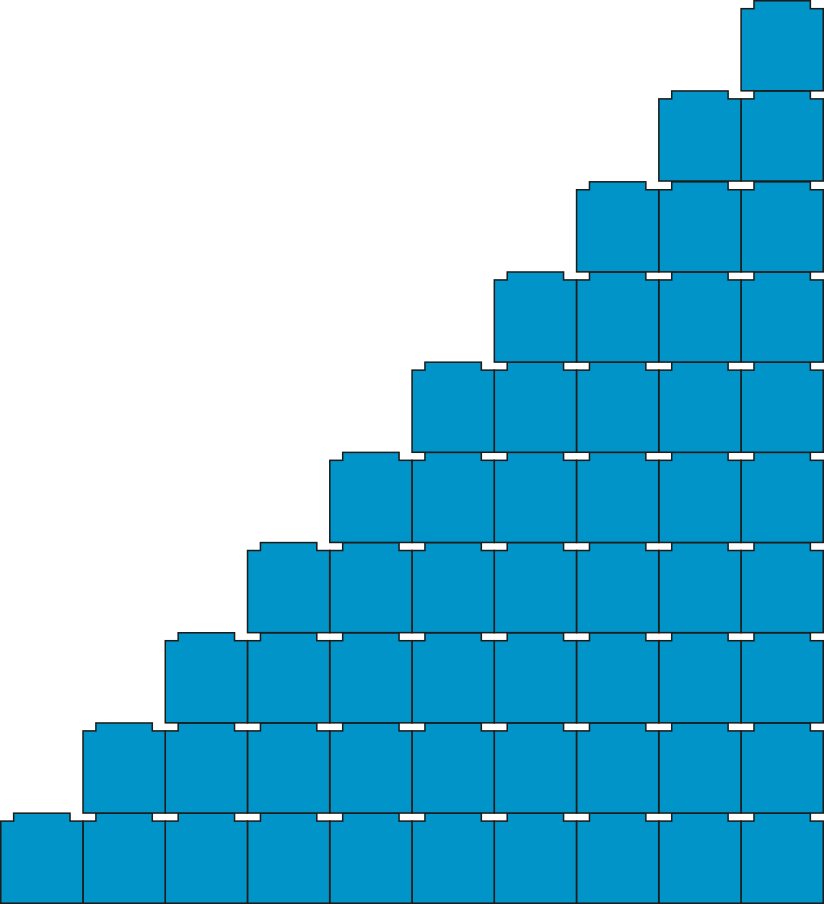 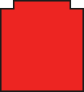 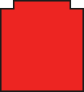 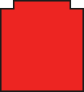 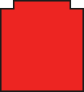 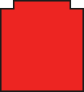 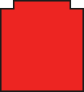 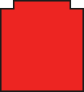 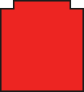 1.12 Subtraction as difference – step 3:1
1.12 Subtraction as difference – step 3:3
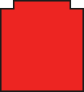 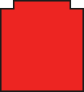 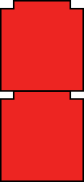 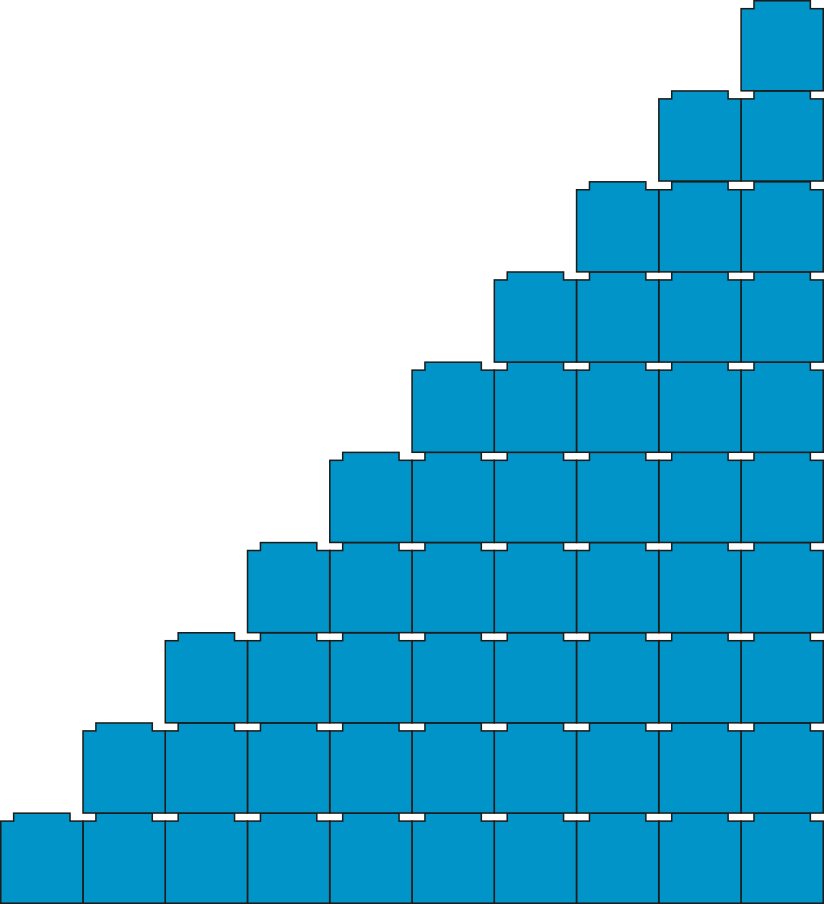 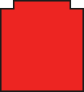 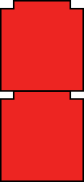 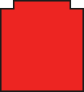 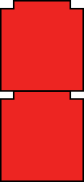 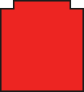 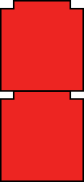 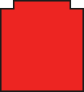 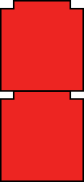 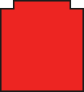 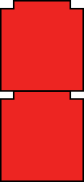 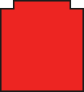 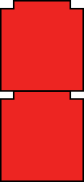 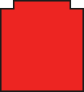 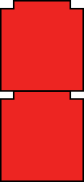 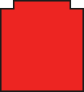 1.12 Subtraction as difference – step 3:3
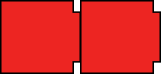 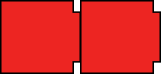 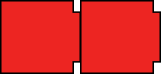 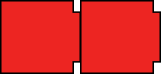 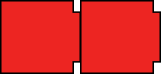 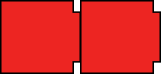 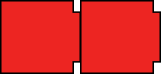 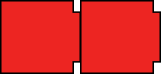 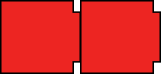 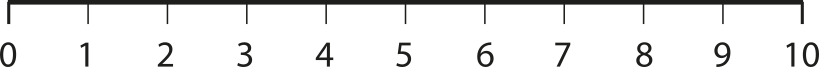 1.12 Subtraction as difference – step 3:4
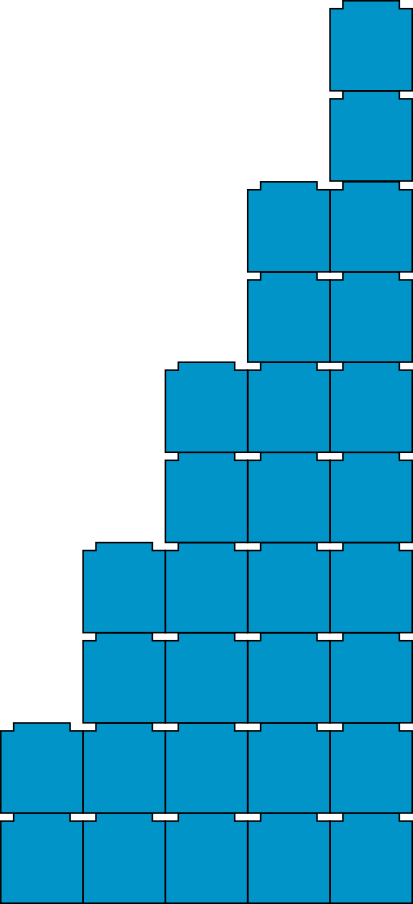 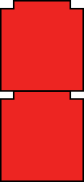 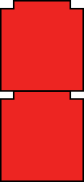 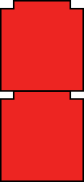 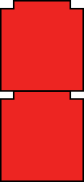 1.12 Subtraction as difference – step 3:4
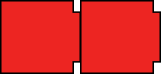 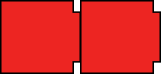 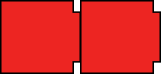 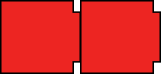 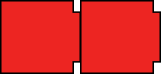 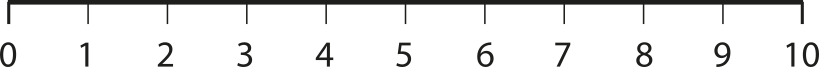 1.12 Subtraction as difference – step 4:1
15
12
3
12 +  3  = 15
3
15 – 12 =  15
3
1.12 Subtraction as difference – step 4:2
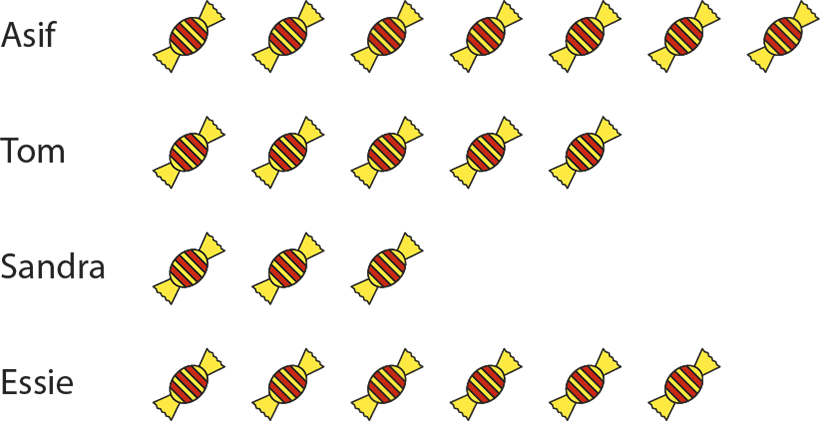 [Speaker Notes: How many more sweets does Asif have than Sandra?
How many fewer sweets does Tom have than Essie?
What is the difference between the number of sweets that Essie has and the number that Sandra has?]
1.12 Subtraction as difference – step 4:3
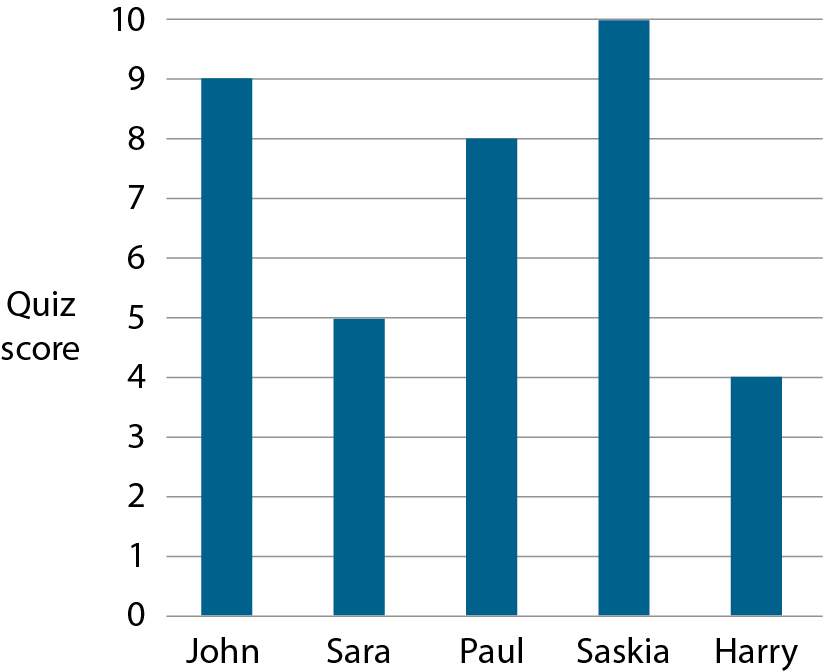 [Speaker Notes: How much more did John score than Sara?
How much less did Harry score than Saskia?
What is the difference between Saskia’s score and Paul’s score?]
1.12 Subtraction as difference – step 4:4
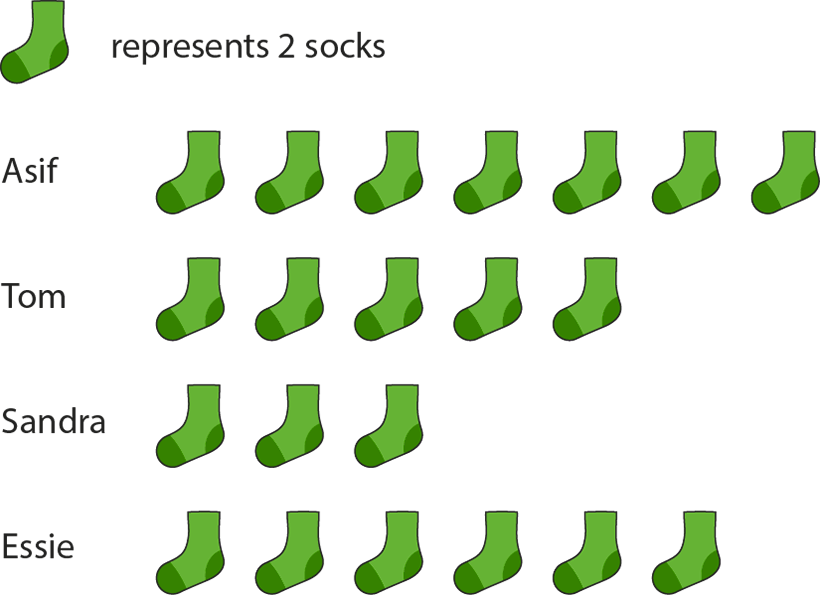 [Speaker Notes: How many more socks does Asif have than Sandra?
How many fewer socks does Tom have than Essie?
What is the difference between the number of socks that Essie has and the number that Sandra has?]